John Seiradakis
Spring 1971
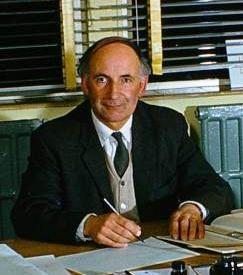 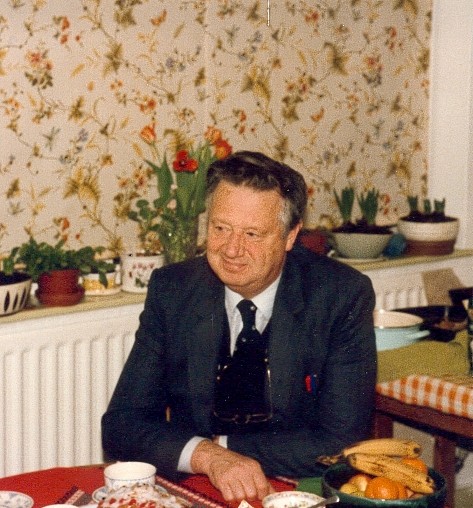 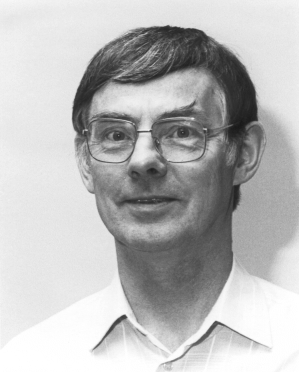 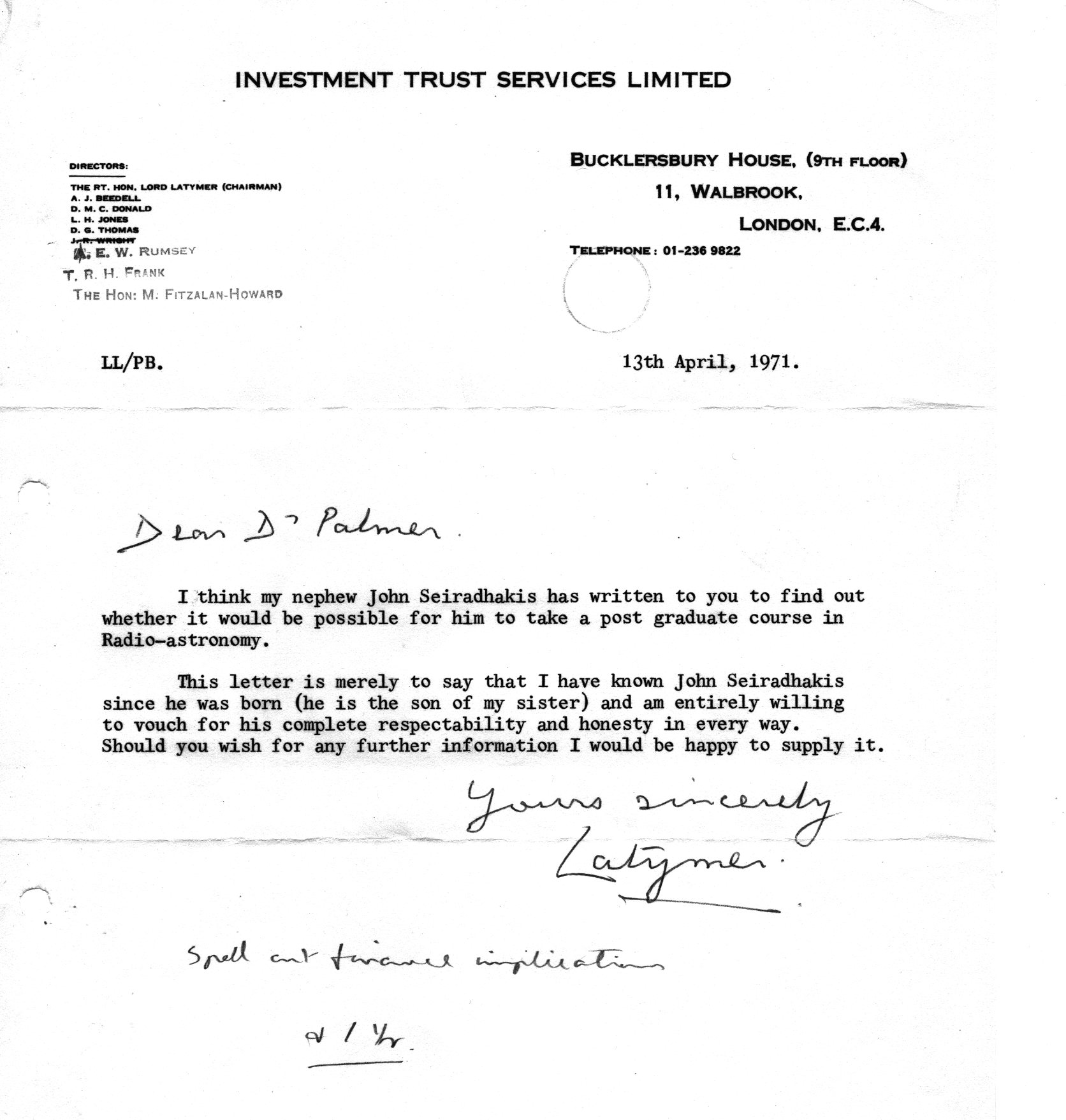 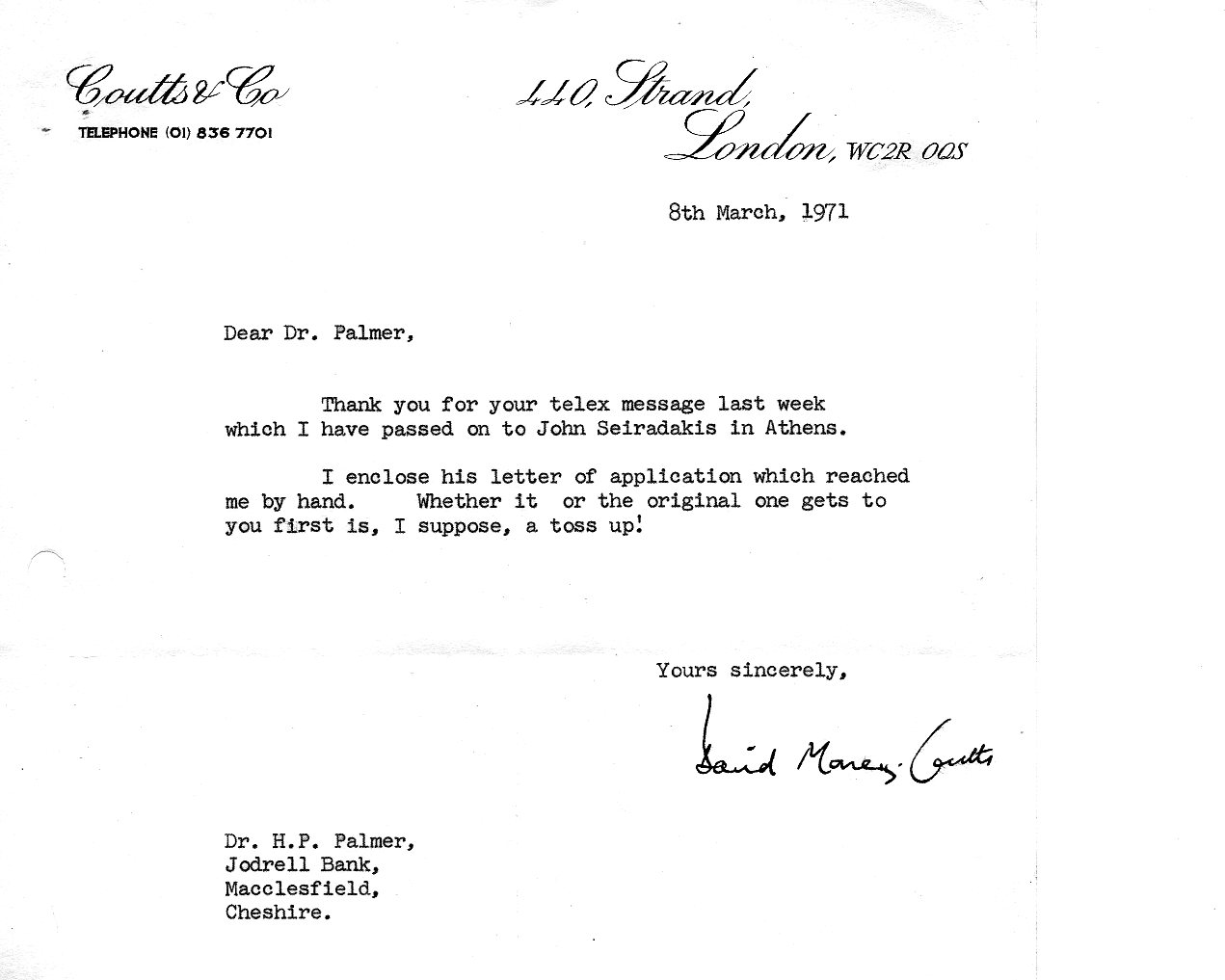 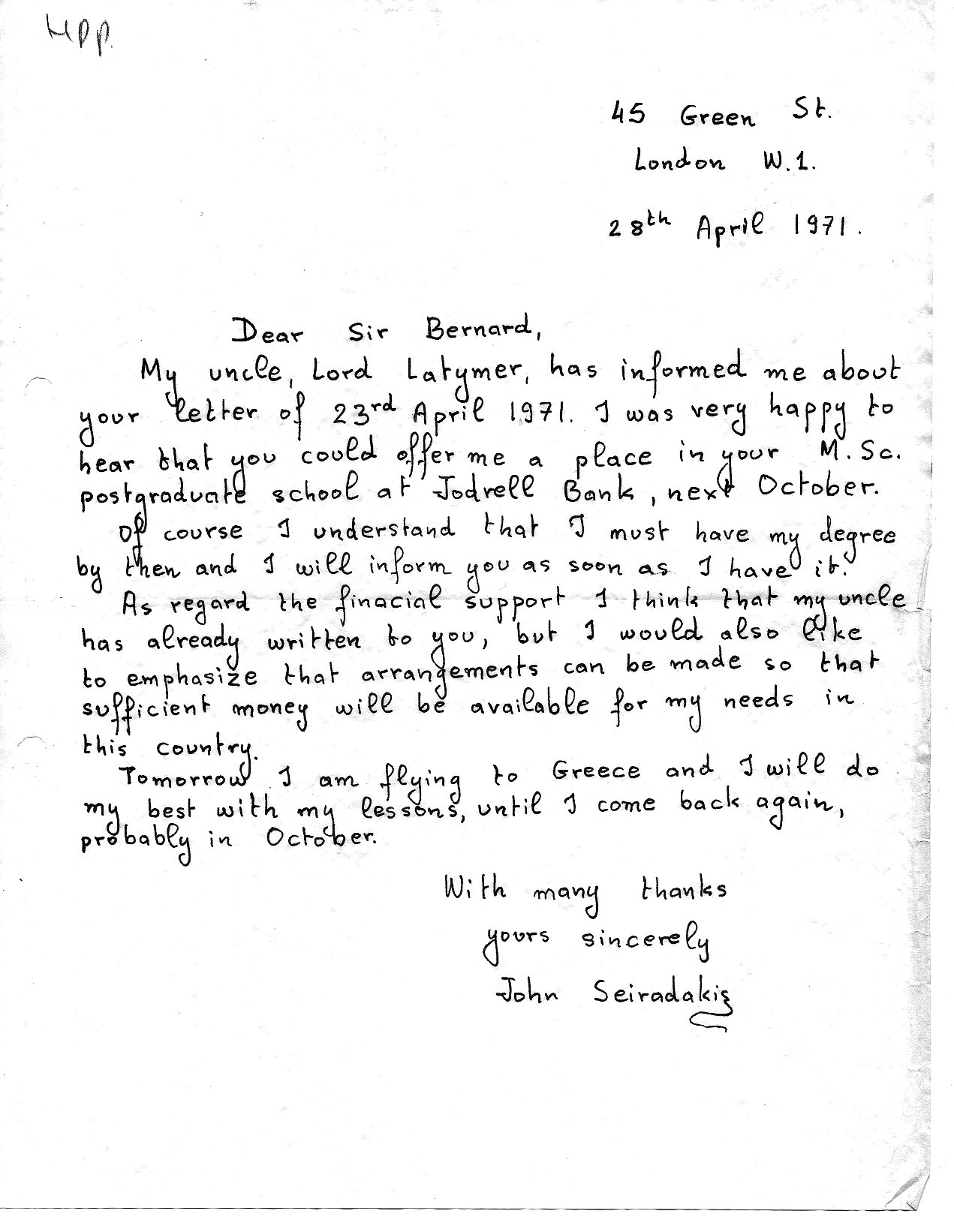 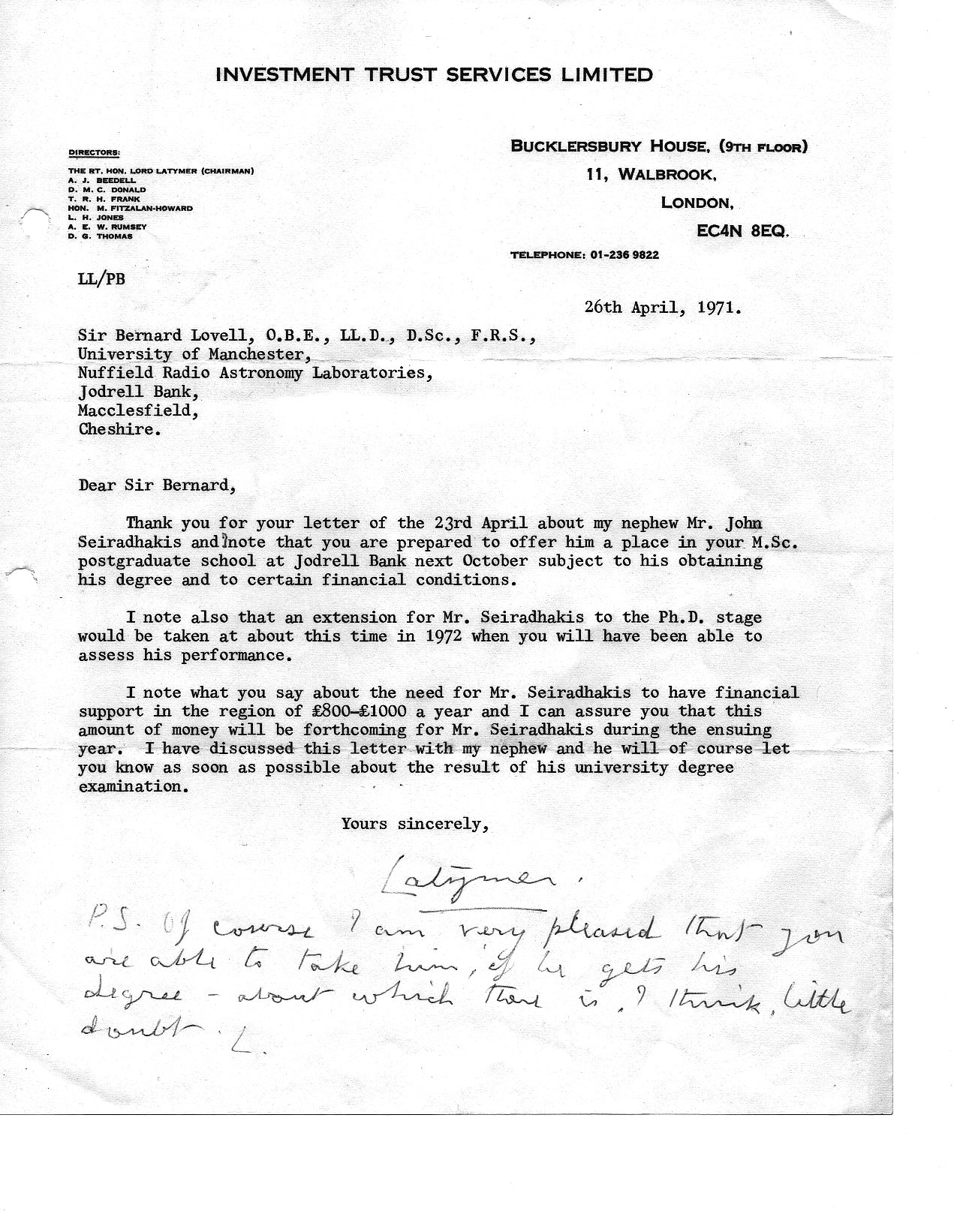 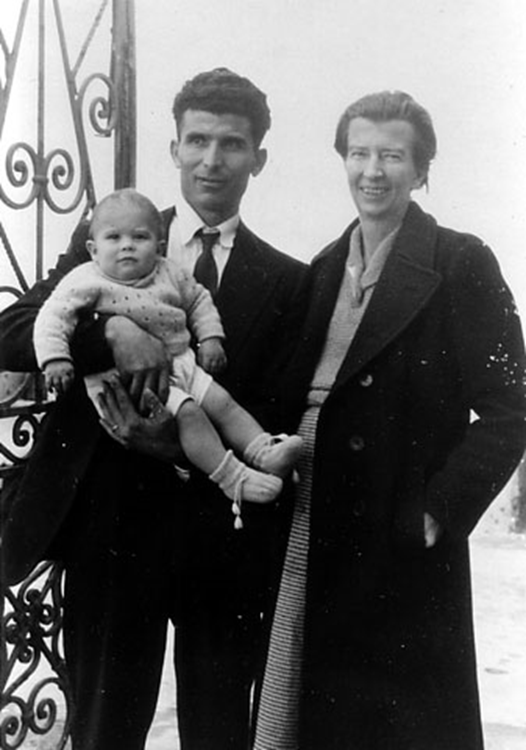 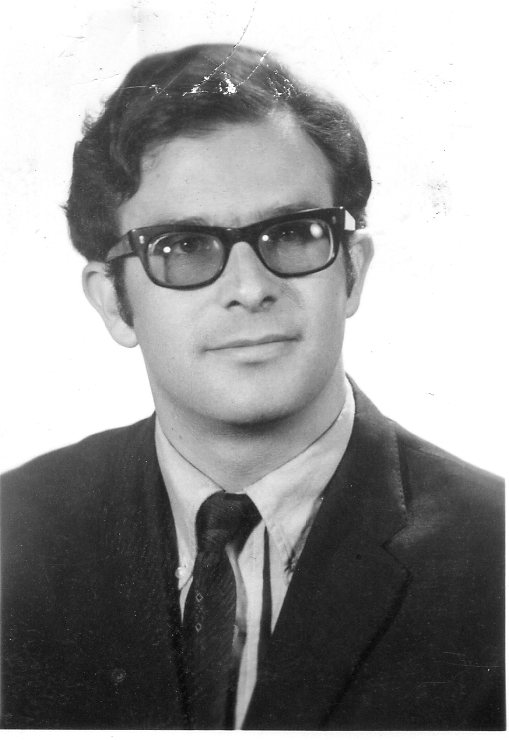 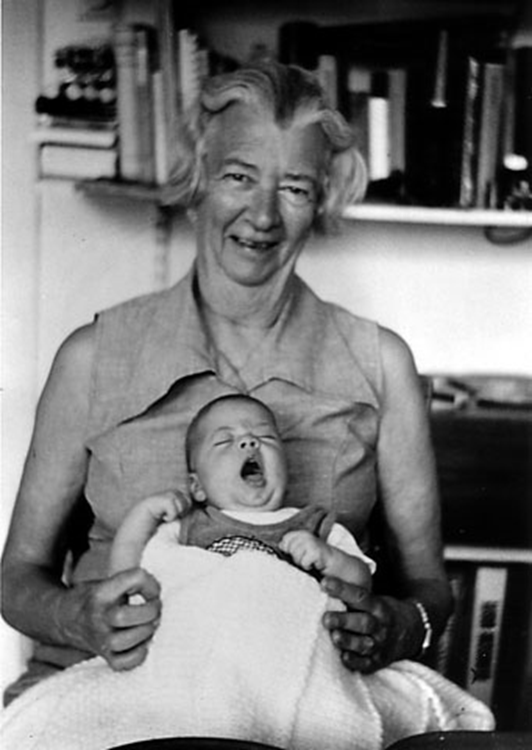